Самостоятельная работа ( с последующей проверкой)
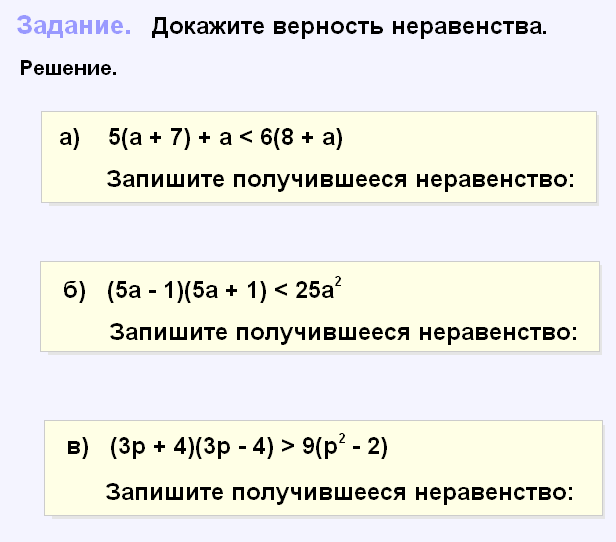 ОТВЕТЫ
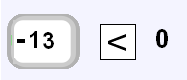 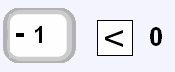 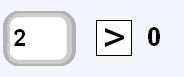 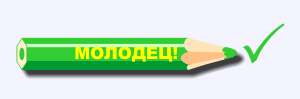 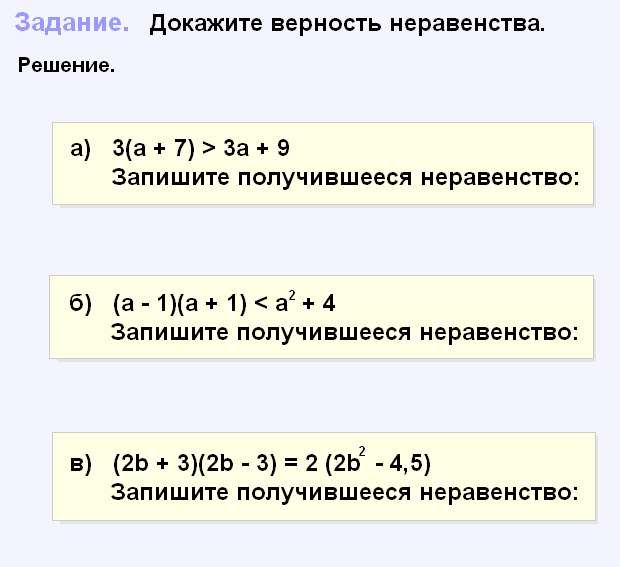 ОТВЕТЫ
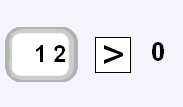 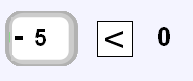 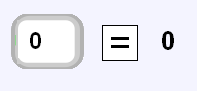 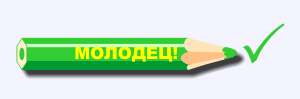 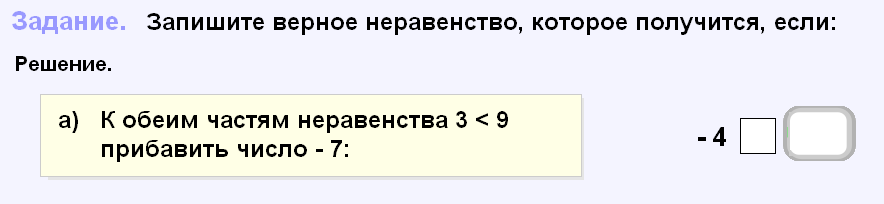 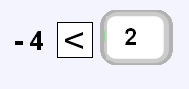 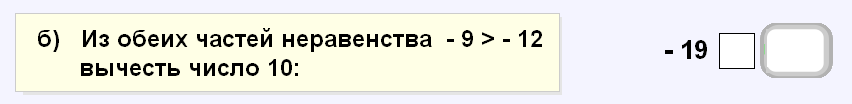 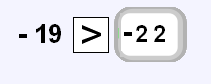 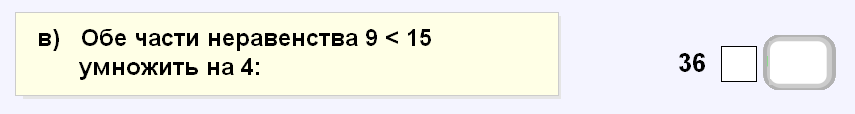 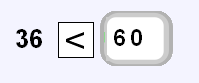 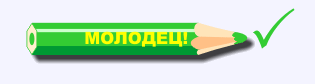 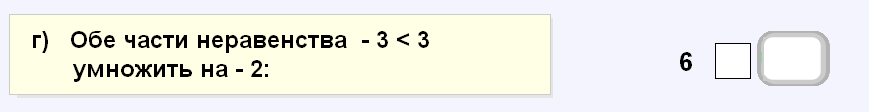 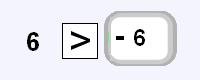 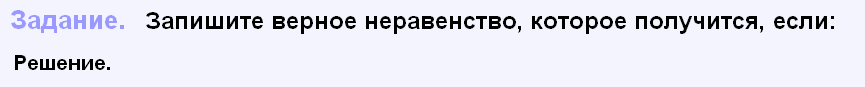 ПРОВЕРКА
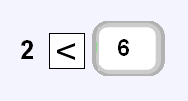 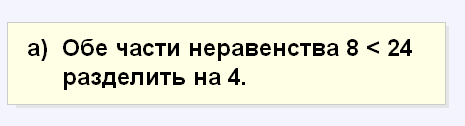 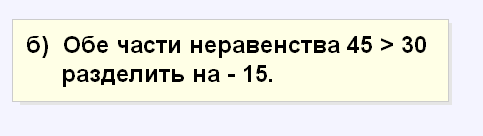 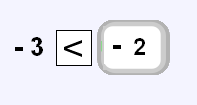 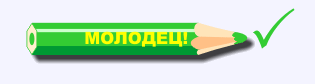 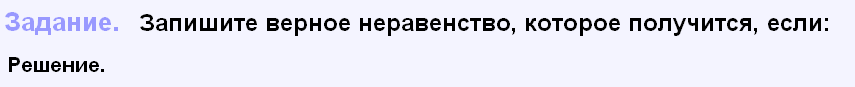 ПРОВЕРКА
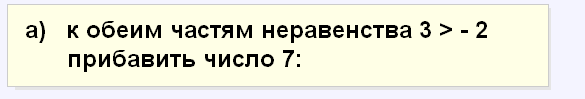 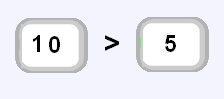 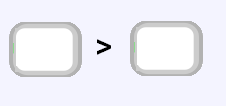 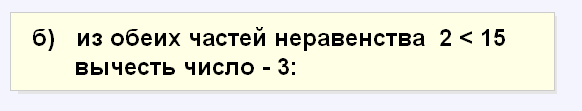 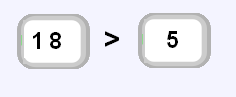 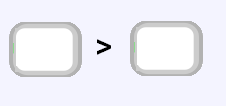 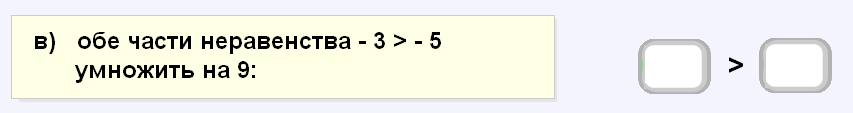 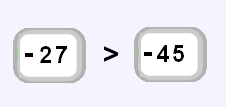 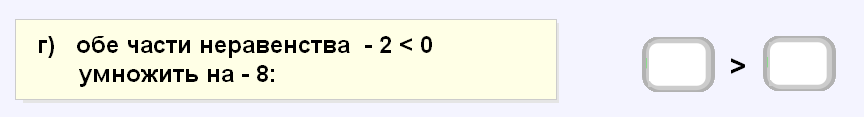 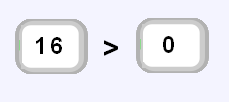 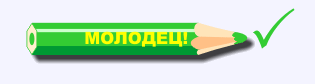 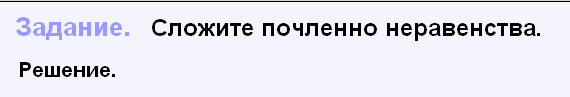 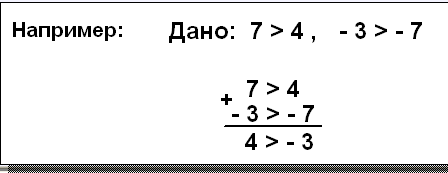 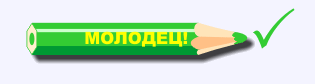 ПРОВЕРЬ  СЕБЯ!
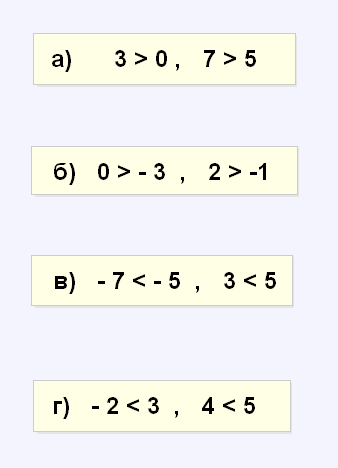 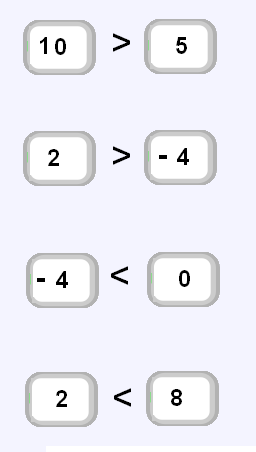 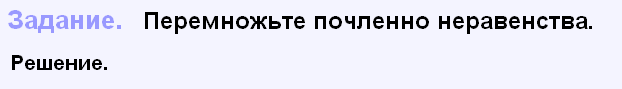 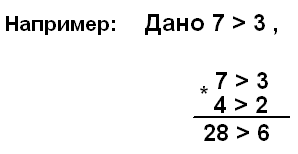 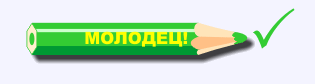 ПРОВЕРЬ  СЕБЯ!
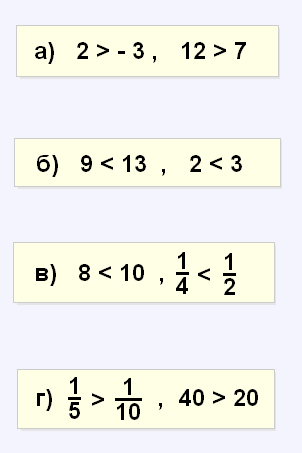 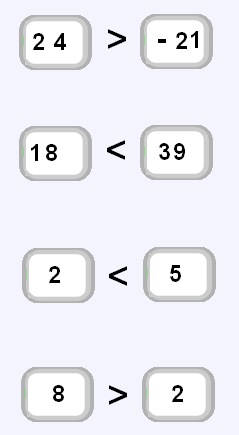 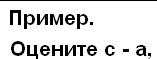 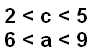 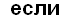 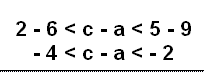 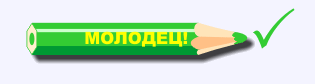 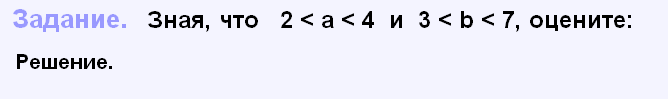 ПРОВЕРЬ  СЕБЯ!
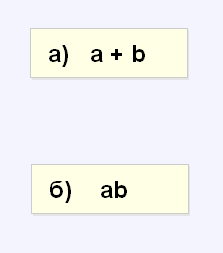 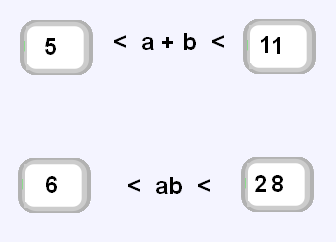 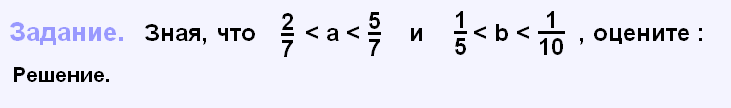 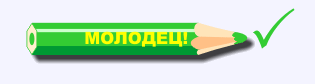 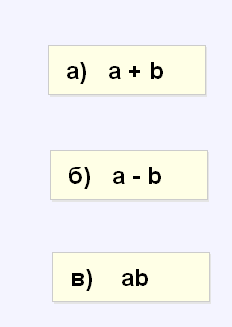 ПРОВЕРЬ  СЕБЯ!
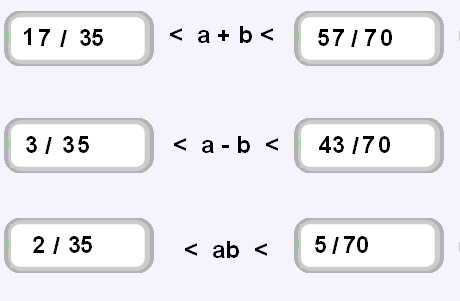 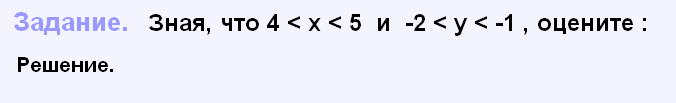 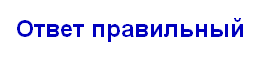 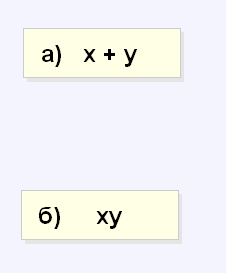 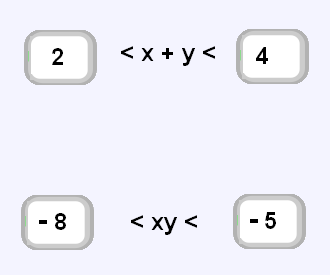 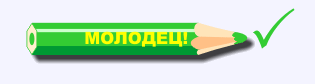 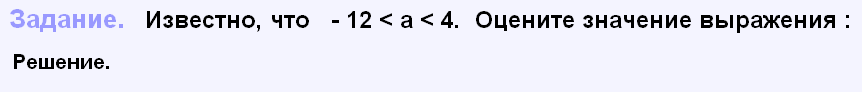 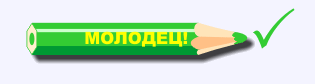 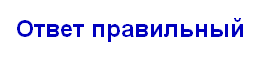 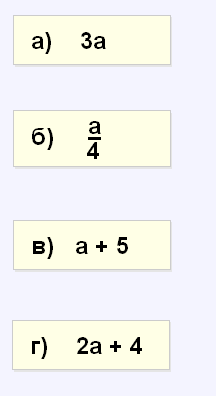 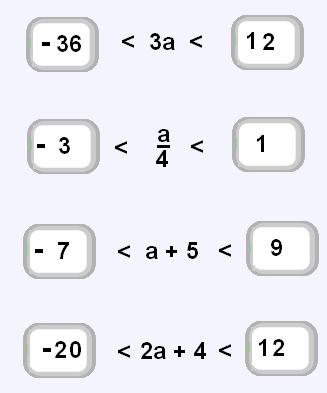 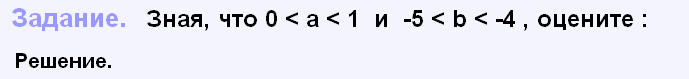 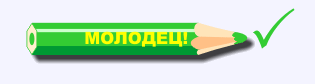 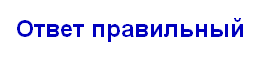 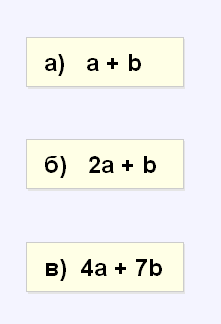 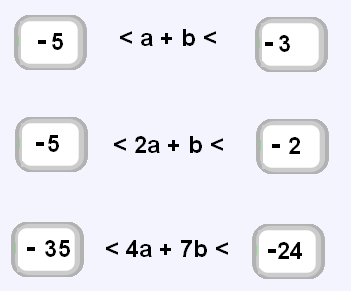